The Kingdom of God
Scripture Reading: Acts 28:23-31
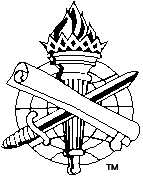 The Kingdom of God
“Because it has been given to you to know the mysteries of the kingdom of heaven…” (Matthew 13:11)
2
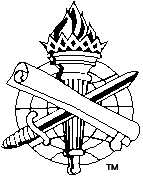 The Kingdom of God
“…he explained and solemnly testified of the kingdom of God, persuading them concerning Jesus from both the Law of Moses and the Prophets…” (Acts 28:23)
3
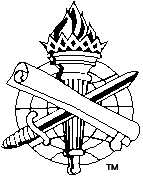 Defining the Kingdom “Because it has been given to you to know the mysteries of the kingdom of heaven…” (Matthew 13:11)
Mysteries: “a hidden purpose or counsel”
Christ has made known what we can know and what we need to know about the kingdom, Ephesians 1:9-11; Colossians 1:24-27
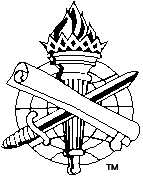 4
Defining the Kingdom “Because it has been given to you to know the mysteries of the kingdom of heaven…” (Matthew 13:11)
Domain; Sovereign rule and reign of God
Seek the kingdom by pursuing righteousness, Matthew 6:33; 5:20
Kingdom is within you, Luke 17:20-21
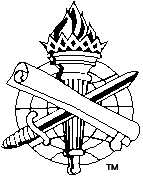 5
Defining the Kingdom “Because it has been given to you to know the mysteries of the kingdom of heaven…” (Matthew 13:11)
The church of Christ
Built by Jesus, Matthew 16:18-19
The saved, Acts 2:47; Colossians 1:13-14
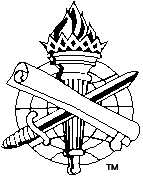 6
Defining the Kingdom “Because it has been given to you to know the mysteries of the kingdom of heaven…” (Matthew 13:11)
The church of Christ
Willing subjects, Psalm 110:3; 1 Peter 2:9
Redeemed are in service to the King, Jesus Christ, Revelation 1:6; 5:9-10
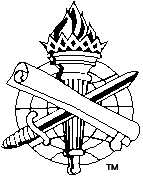 7
Defining the Kingdom “Because it has been given to you to know the mysteries of the kingdom of heaven…” (Matthew 13:11)
Salvation is in the kingdom
Salvation sent to nations, Acts 28:23, 28, 31
Preached the kingdom, Acts 8:12; 20:24-25
Delivered out of darkness, Colossians 1:13
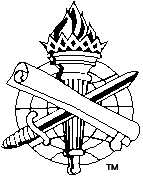 8
the Kingdom “Because it has been given to you to know the mysteries of the kingdom of heaven…” (Matthew 13:11)
Kingdom, Matthew 8:12
Kingdom of heaven, Matthew 8:11; 13:11; 16:19
Kingdom of God, Mark 4:11; Ephesians 5:5
Kingdom of Christ, Luke 1:33; 22:29-30; John 18:36; 	Ephesians 5:5; Colossians 1:13
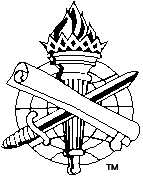 9
Applying Kingdom truth“Because it has been given to you to know the mysteries of the kingdom of heaven…” (Matthew 13:11)
Kingdom of “heaven” and of “God” are equivalent, Matthew 13:11; Mark 4:11
Nature of kingdom is spiritual, John 18:36
Kingdom exists now, Col. 1:13; Heb. 12:28; Rev. 1:9
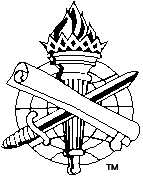 10
Applying Kingdom truth“Because it has been given to you to know the mysteries of the kingdom of heaven…” (Matthew 13:11)
Kingdom will never be destroyed, Daniel 2:44;Hebrews 12:28; 1 Corinthians 15:24-28
Everlasting kingdom prepared for the faithful, Matthew 25:34 (46); 2 Peter 1:11
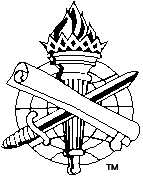 11
responding to Kingdom truth“Because it has been given to you to know the mysteries of the kingdom of heaven…” (Matthew 13:11)
New birth of water and the Spirit necessary to see/enter kingdom, John 3:3, 5 (1 Peter 1:22-23)
When the kingdom is preached, people believe the gospel, are baptized and saved, Acts 8:12
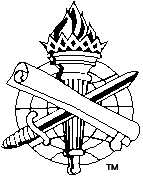 12
responding to Kingdom truth“Because it has been given to you to know the mysteries of the kingdom of heaven…” (Matthew 13:11)
Knowing the truth about the kingdom persuades people of faith to reverently serve God,Hebrews 12:28
Will you enter kingdom? Why not now?
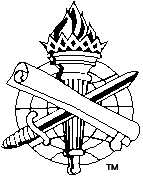 13